Universidade Federal de Pelotas
Qualificação da saúde bucal no pré-natal 
na Unidade de Saúde Lucilene Mosca Melin 
no Município de Louveira, SP
Especialização em Saúde da Família
Ana Lucia De Marchi Brunelli
Introdução
Uma atenção pré-natal e puerperal de qualidade e humanizada é fundamental para a saúde materna e neonatal e deve incluir ações de promoção e prevenção da saúde, além de diagnóstico e tratamento adequados dos problemas que possam vir a ocorrer nesse período (MINISTÉRIO DA SAÚDE, 2005).

A saúde bucal, parte integrante da saúde geral, deve  estar dentro da proposta de atendimento integral à saúde da gestante.
Introdução
Caracterização do município: Louveira, SP
 37.000 habitantes ( IBGE, 2010)
 96,2%  residente na área urbana
 53,5% com idade entre 20 e 49 anos
 4  UBS tradicionais
 1 Centro de especialidades médico odontológico
 1 Santa Casa
 1 Pronto Atendimento 
 1 Ambulatório de Saúde Mental
Introdução
Caracterização da Unidade Básica de Saúde Dª Lucilene Mosca Melin
 localizada na região urbana
 população não cadastrada (10.000 habitantes usuários)
 modelo de atenção tradicional, sem agentes comunitários
 unidade atípica (atenção básica + especialidades + exames complementares
 118 gestantes cadastradas no programa de pré-natal
Introdução
Antes da intervenção
 Saúde bucal não fazia parte do protocolo de pré-natal da unidade
 Em geral a procura acontecia em consulta de urgência, para eliminar a dor
 Baixa procura das gestantes  pela assistência odontológica
Objetivos
Objetivo Geral: 
Melhorar a atenção à saúde bucal das gestantes da UBS Dra Lucilene M. Melin
Objetivos
Objetivos Específicos:
 Ampliar a cobertura da atenção à saúde bucal
 Mapear as gestantes da área de abrangência quanto ao grupo de risco
 Melhorar a qualidade do atendimento odontológico
 Melhorar a adesão ao atendimento odontológico
 Melhorar o registro das informações
 Promover a saúde bucal das gestantes
Metas
Ampliar a cobertura da primeira consulta odontológica em 50% das gestantes e puérperas cadastradas
Classificar 100% das gestantes e puérperas, que receberam exame clínico, quanto ao grupo de risco
Garantir tratamento odontológico concluído para 50% das gestantes que receberam exame clínico
Realizar busca ativa em 30% das gestantes faltosas às consultas
Metas
Manter registro atualizado em ficha específica de 100%   das gestantes
Dar orientação individual a 100% das gestantes e puérperas, que receberam exame clínico, quanto a sua higiene bucal e prevenção de cárie
Ofertar ações de saúde
       coletiva, através do grupo 
       de gestantes a 70% das
       gestantes e puérperas
       cadastradas
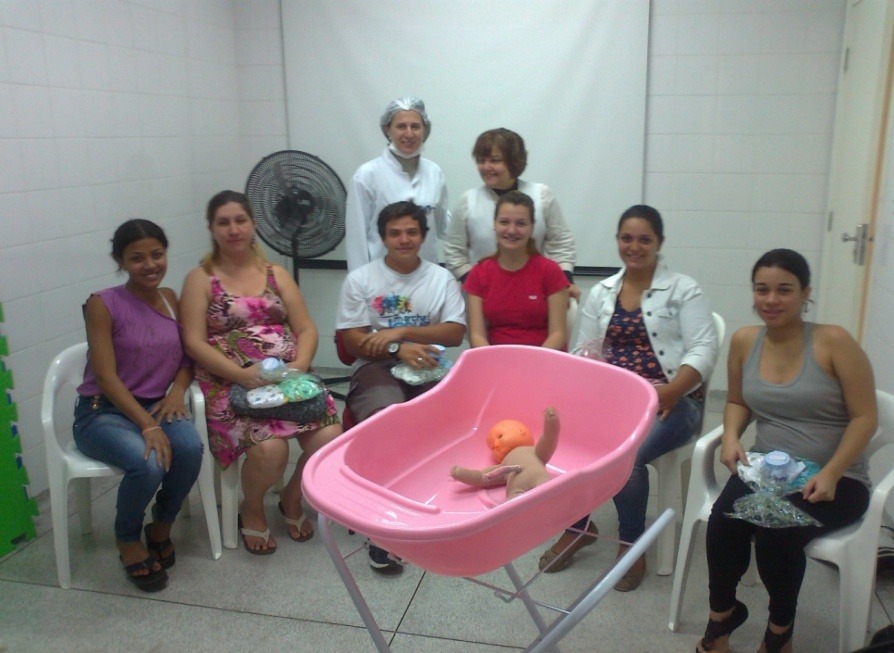 Metodologia
Ações realizadas:
 Organização da agenda odontológica
 Estabelecimento do fluxo de encaminhamento
 Registro das informações na ficha espelho
 Orientação da equipe sobre encaminhamento das
 gestantes
 Orientação da equipe para classificação das gestantes
 quanto a prioridade de atendimento
 Informação aos usuários 
 Busca ativa
Metodologia
Logística
Adotado como protocolo o Caderno de Saúde Bucal e Diretrizes para Atenção em Saúde Bucal 
Registro feito no prontuário clínico, planilha de coleta de dados e na ficha espelho complementada para a saúde  bucal
Orientação da equipe sobre:
          Encaminhamento das gestantes
   Conscientização sobre a importância da avaliação
   odontológica
   Estabelecimento do fluxograma de atendimento
Metodologia
Consulta de enfermagem
Grupo de gestantes
Ginecologia
Odontologia
Exame clínico
Escovação supervisionada e orientação individual
Atendimento clínico programado
Sem necessidade de tratamento
Resultados
Meta 1: Ampliar a cobertura da primeira consulta odontológica em 50% das gestantes e puérperas cadastradas
das gestantes cadastradas realizaram a primeira consulta
40%
Resultados
Meta 2: Classificar 100% das gestantes e puérperas, que receberam exame clínico, quanto ao grupo de risco
40,4%
Resultados
Meta 3: Garantir tratamento concluído para 50% das gestantes  e puérperas que realizaram exame clínico
das gestantes que realizaram exame clínico  concluíram o tratamento
40%
Resultados
Meta 3 (continuação): Tratamento completado segundo a classificação de risco
40,4%
Resultados
Meta 4: Realizar busca ativa em 30% das gestantes e puérperas faltosas
das gestantes faltosas receberam busca ativa
40,4%
Resultados
Meta 5: Manter registro em ficha específica em 100% das gestantes
O percentual de gestantes com registro atualizado em prontuário e ficha espelho foi de 40%
Resultados
Meta 6: Dar orientação individual para 100% das gestantes e puérperas cadastradas que receberam exame clínico, quanto a sua higiene bucal e prevenção de cárie
100% das gestantes examinadas receberam orientação individual
Resultados
Meta 7: Ofertar ações de saúde coletiva, através do grupo de gestantes, a 70% das gestantes cadastradas
40,4%
das gestantes cadastradas no programa de pré-natal participaram do grupo de gestantes
Resultados
Meta 7 (continuação): Participação nas atividades de saúde coletiva das gestantes que fizeram exame clínico
40,4%
das gestantes que fizeram exame clínico participaram do grupo de gestantes
Resultados
Meta 7 (continuação): Participação nas atividades de saúde coletiva das gestantes com exame clínico, segundo a classificação de risco
40,4%
Discussão
Importância da intervenção para:
Equipe:  
melhor integração entre a equipe (enfermagem,         recepção, ginecologistas e dentista
Serviço: 
      inclusão da saúde bucal no protocolo do pré-natal da UBS
      encaminhamento das gestantes para a odontologia
      reorganização da agenda odontológica
Comunidade:
      gestantes perceberam a importância da intervenção e se mostraram satisfeitas
Discussão
A intervenção foi incorporada na rotina da UBS
Adaptações necessárias:
  realização de busca ativa
  maior integração e participação da equipe 
  melhorar a adesão das gestantes aos grupos de promoção à saúde bucal
Reflexão crítica
Aquisição de conhecimentos técnicos
   Troca de experiências entre colegas; casos clínicos; materiais de estudo          melhoria da prática profissional , ampliação e reciclagem dos conhecimentos
    Reavaliação de conceitos
UBS tradicional, boa estrutura mas,sem território e população adstrita, sem agentes comunitários
Modelo de atenção com território e população adstrita, trabalho em equipe e formação de vínculo
Obrigada!